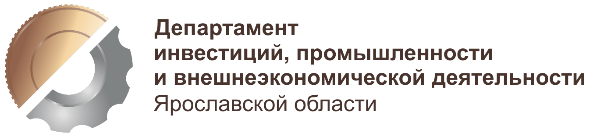 ЯРОСЛАВСКАЯ
ОБЛАСТЬ
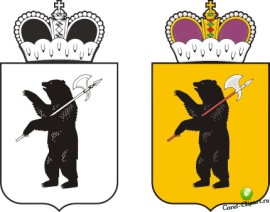 МЕРЫ ПОДДЕРЖКИ
для начинающих предпринимателей и самозанятых граждан 
Ярославской области
Ярославль, 2022
ИНСТИТУТЫ ПОДДЕРЖКИ БИЗНЕСА
ЯРОСЛАВСКОЙ ОБЛАСТИ
НАЛОГОВЫЕ ЛЬГОТЫ
ОБРАЗОВАТЕЛЬНЫЕ
ФИНАНСОВЫЕ
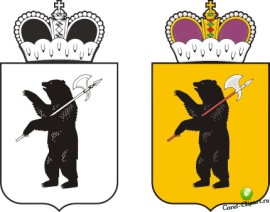 ИНФОРМАЦИОННО-КОНСУЛЬТАЦИОННЫЕ
ИМУЩЕСТВЕННЫЕ
ПРОДВИЖЕНИЕ, МАРКЕТИНГ
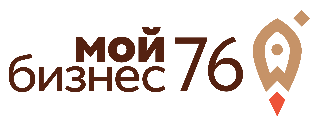 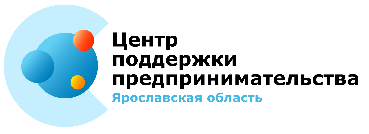 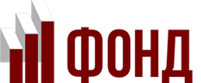 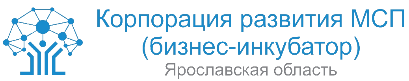 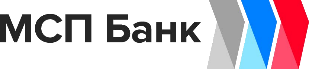 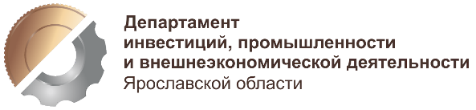 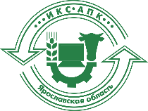 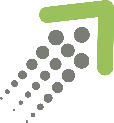 2
ФИНАНСОВАЯ ПОДДЕРЖКА
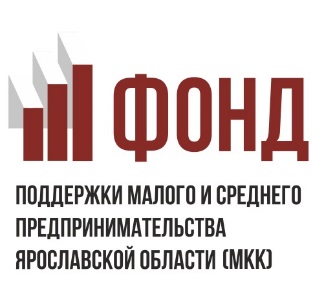 САМОЗАНЯТЫЙ
плательщикам налога на профессиональный доход
НАЧИНАЮЩИЙ
осуществление деятельности менее 1 года
ПОРУЧИТЕЛЬСТВО
если не располагают достаточным объемом имущества для обеспечения кредита
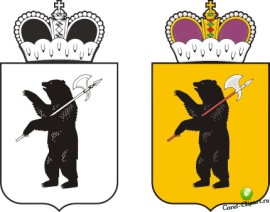 до 25 млн руб
до 500 тыс руб
до 500 тыс руб
Размер
Размер
Размер
0,5% годовых
1% годовых
1% годовых
Комиссия
Ставка
Ставка
 fond76.ru
до 3 лет
до 5 лет
до 3 лет
 (4852) 58-80-84
Срок
Срок
Срок
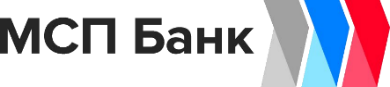 КРЕДИТОВАНИЕ САМОЗАНЯТЫХ
физлицам и ИП, применяющим НПД (на организацию и развитие предпринимательской деятельности)
от 50 тыс до 5 млн руб*
Размер
от 16% годовых
Ставка
 mspbank.ru
до 5 лет
Срок
 (905) 133-00-59
* обеспечение не менее 70% кредита, если свыше 1 млн руб
3
 corpmsp76.ru
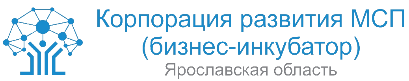 ИМУЩЕСТВЕННАЯ ПОДДЕРЖКА
 (4852) 33-33-36
для субъектов малого и среднего предпринимательства, срок деятельности которых не превышает 3-х лет, на конкурсной основе
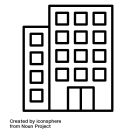 БИЗНЕС-ИНКУБАТОР
Ярославль, ул. Чехова, 2
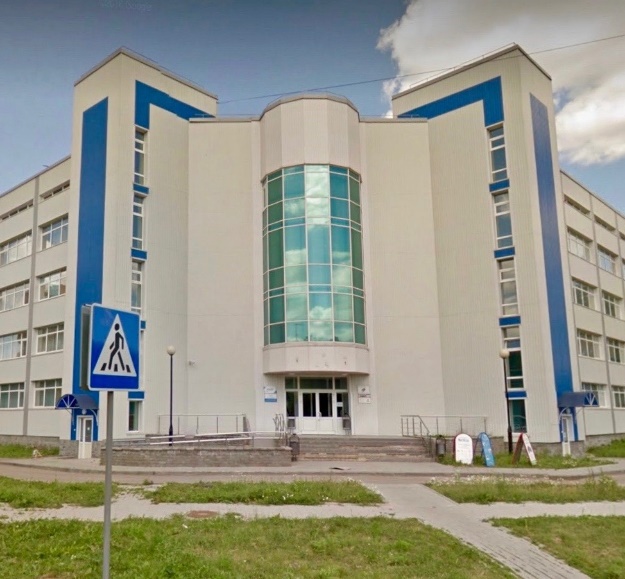 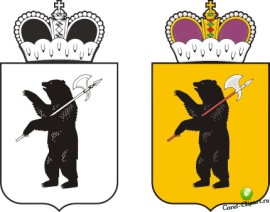 площадь для сдачи 
в аренду – 1,548 тыс. м2
стоимость аренды – от 150 руб./м2
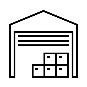 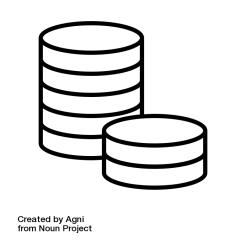 офисные помещения от 2 до 8 рабочих мест
полностью оборудованы мебелью, офисной техникой, телефон, интернет
Дополнительные услуги:
Консультационные услуги по юридическим вопросам и бухгалтерскому учету
Услуги копи-центра
Комната переговоров (до 20 мест)
Конференц-зал (до 100 мест)
Ссылка на Перечни областного и муниципального имущества для предоставления в аренду СМиСП и самозанятым на льготных условиях:
yarregion.ru/depts/dugi/Pages/smsp/smsp_gl
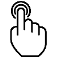 4
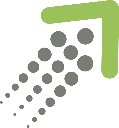  мойбизнес76.рф
Центр развития поставщиков
ЗАКУПКИ У СУБЪЕКТОВ МСП
 (4852) 33-33-36
для субъектов малого и среднего предпринимательства, бесплатно
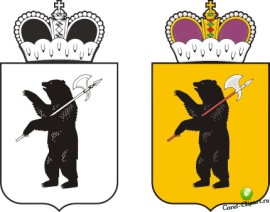 Обучение участию в торгах с «0». Консультирование по прохождению конкурсных процедур
Маркетинговые исследования по данным электронных площадок
Помощь в регистрации на электронных торговых площадках
Поиск и направление извещений о закупках продукции по профилю предприятия. Мониторинг планов закупок
Семинары по закупкам. Круглые столы с заказчиками
Помощь при оформлении конкурсной документации
5
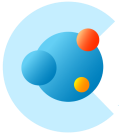  мойбизнес76.рф
Центр поддержки предпринимательства
КОНСУЛЬТАЦИИ И ОБУЧЕНИЕ
 (4852) 594-754
для субъектов малого и среднего предпринимательства и самозанятых граждан, бесплатно/софинансирование* (10%)
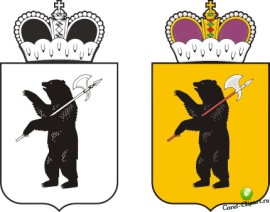 Проведение обучающих мероприятий по повышению квалификации сотрудников субъектов МСП
Консультации по вопросам предпринимательской деятельности
Проведение тренингов, семинаров, конференций, форумов
Тренинги:
Семинары:
Форумы:
Маркетинг
Патентование
Право
Кадры
Азбука предпринимателя
Генерация бизнес-идей
Мама-предприниматель
Школа предпринимателя
Финансы
Сертификация
Господдержка
Пожарная безопасность
Охрана труда
Профессиональные стандарты
Хакатон
Лестница компетенций Креативные индустрии Молодежный форум
Защита персданных
Бизнес-планирование
Правовые аспекты
Участие в госзакупках
Проведение патентных исследований на регистрацию товарного знака*
Организация участия в выставочно-ярмарочных мероприятиях в России и межрегиональных бизнес-миссиях
Поддержка в размещении продукции на маркетплейсах
Сертификация товаров, работ, услуг*
6
 corpmsp76.ru
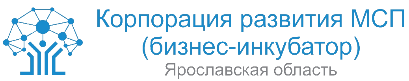 ПОДДЕРЖКА ИННОВАЦИЙ
 (4852) 33-33-36
для малых инновационных предприятий, упаковка проектов для получения венчурного финансирования федеральных институтов развития и венчурных фондов
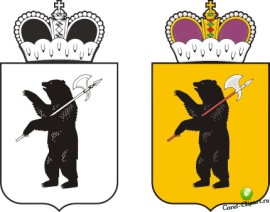 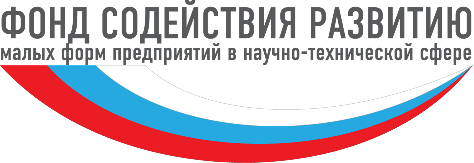 Финансирование проектов НИОКР
Фонд реализует программы инновационного развития, направленные на создание новых и развитие действующих высокотехнологичных компаний, коммерциализацию результатов научно-технической деятельности
УМНИК
500 тыс руб. не более 24 мес.
молодым инноваторам
СТАРТ
до 24 млн руб. на 12 мес.
стартапам
7
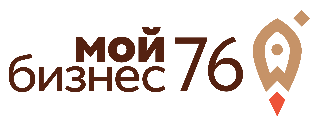  мойбизнес76.рф
ГРАНТЫ МОЛОДЫМ ПРЕДПРИНИМАТЕЛЯМ
 (4852) 594-754
НА ЧТО?
УСЛОВИЯ
СУММА И СРОКИ ВЫДАЧИ
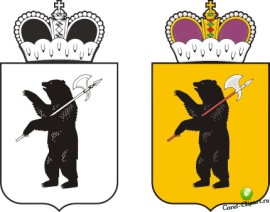 аренда и ремонт 

приобретение ПО, оргтехники, оборудования
 
оплата первых взносов по договорам лизинга

-     услуги связи и т.д.
от 100 тыс рублей
до 500 тыс рублей

3-4 квартал 2022 года
возраст до 25 лет

бесплатное обучение в центре «Мой бизнес»

софинансирование не менее 25% от стоимости проекта
8
 yarregion.ru/depts/dtspn
Департамент труда и социальной поддержки населения ЯО
СОЦИАЛЬНЫЙ КОНТРАКТ
 (4852) 400-345, 400-347
Социальный контракт заключается с малоимущими семьями и малоимущими гражданами*
до 350 000 руб единовременно (с 1 июля 2022 года)
до 30 000 руб на обучение
срок действия контракта до 12 мес
ОСУЩЕСТВЛЕНИЕ ИНДИВИДУАЛЬНОЙ ПРЕДПРИНИМАТЕЛЬСКОЙ ДЕЯТЕЛЬНОСТИ
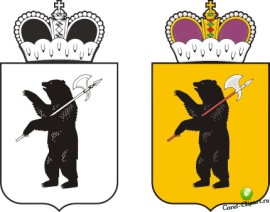 до 200 000 руб единовременно (с 1 июля 2022 года)
до 30 000 руб на обучение
срок действия контракта до 12 месяцев
наличие у заявителя (членов его семьи) земельного участка, размером не более 1,5 Га
ВЕДЕНИЕ ЛИЧНОГО ПОДСОБНОГО ХОЗЯЙСТВА
орган соцзащиты по месту жительства

в МФЦ

через ЕПГУ на
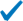 Подать заявление и документы можно
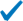 gosuslugi.ru
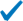 * среднедушевой доход не должен превышать величину прожиточного минимума на душу населения, установленного в регионе, на год заключения социального контракта
28
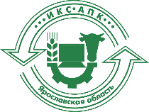  yariks.info
Информационно-консультационная служба АПК
РАЗВИТИЕ С/Х КООПЕРАЦИИ
 (4852) 76-54-76
для субъектов малого и среднего предпринимательства, осуществляющих деятельность в сфере АПК (крестьянские (фермерские) хозяйства, сельскохозяйственные потребительские кооперативы)
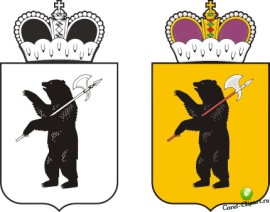 Правовая поддержка
Бизнес-планирование*
Обучение, проведение семинаров, тренингов, вебинаров
Информационно-консультационная поддержка
Технологическое сопровождение*
Формирование пакета документов для получения грантов и субсидий
Организация ярмарочных мероприятий
Обеспечение регистрации на портале «Бизнес-навигатор МСП»
* услуга платная
10
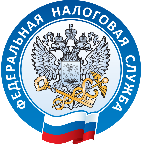  npd.nalog.ru
СПЕЦИАЛЬНЫЙ НАЛОГОВЫЙ РЕЖИМ ДЛЯ САМОЗАНЯТЫХ ГРАЖДАН
Федеральная налоговая служба
 мойбизнес76.рф
КОМУ ПОДХОДИТ ЭТОТ НАЛОГОВЫЙ РЕЖИМ:
Новый спецрежим могут применять физлица и ИП (самозанятые), у которых одновременно соблюдаются следующие условия:
- Они получают доход от самостоятельного ведения деятельности или использования имущества, который не может превышать 2,4 млн руб. в год
- При ведении этой деятельности не имеют работодателя, с которым заключен трудовой договор
- Не привлекают для этой деятельности наемных работников по трудовым договорам
- Вид деятельности, условия ее осуществления или сумма дохода не попадают в перечень исключений, указанных в статьях 4 и 6 № 422-ФЗ от 27.11.2018
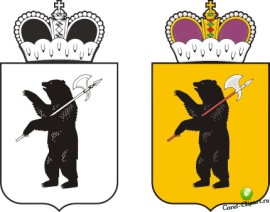 4%
6%
Ставка налога при
работе с физлицами
Ставка налога при
работе с ИП и юрлицами
Интеграция
с IT-платформами
Простая регистрация
через интернет
Легальная работа
без статуса ИП
Без кассы,
без отчетности
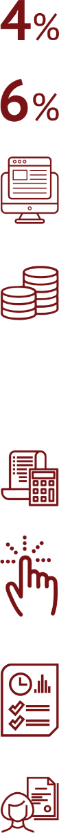 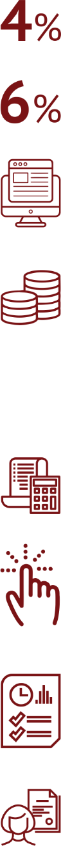 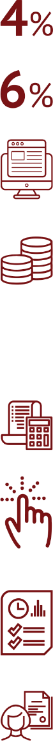 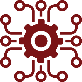 рублей - налоговый капитал на развитие
Все расчеты и оплата налогов - в “один клик” через приложение
Автоматическое формирование справок о полученных доходах
Нет обязательных
и фиксированных платежей при отсутствии дохода
10 000
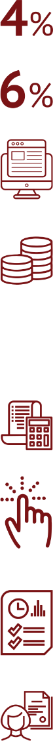 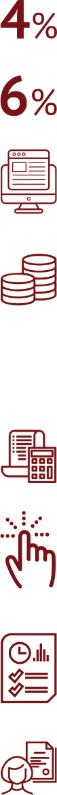 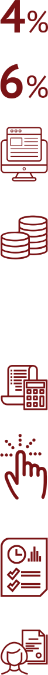 СПЕЦИАЛЬНОЕ
ОБУЧЕНИЕ
ДОПОЛНИТЕЛЬНО
ПРОДВИЖЕНИЕ 
ПРОДУКЦИИ
ФИНАНСОВАЯ 
ПОДДЕРЖКА
Консультации, обучающие мероприятия
Участие в акселерационных программах, конференциях  форумах, бизнес-миссиях, выставках, конкурсах
Микрозайм на старт деятельности
Гарантийная поддержка, поручительства
Кредит по льготной ставке
Популяризация продукции
Содействие в соблюдении требований к продукции
Содействие в размещении на электронных площадках
Имущественная поддержка
Поддержка в сфере ремесленной деятельности
Поддержка с/х производств
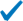 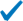 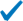 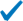 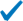 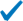 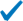 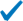 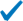 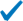 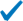 Поддержка в области инноваций и промышленного производства
Экспортная поддержка
Поддержка в сфере социального предпринимательства
Не распространяется:
11
РЕГИОНАЛЬНЫЕ ЛЬГОТЫ ПО НАЛОГООБЛОЖЕНИЮ ДЛЯ CУБЪЕКТОВ МСП
 yarregion.ru/depts/depfin
Департамент финансов ЯО
ПАТЕНТНАЯ СИСТЕМА
НАЛОГООБЛОЖЕНИЯ
НАЛОГОВЫЕ КАНИКУЛЫ
ДЛЯ ИП до 01.01.2025 года
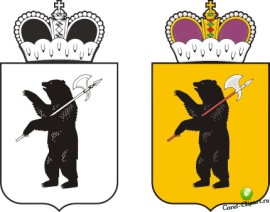 Для ИП за первые 2 года
с момента государственной регистрации при применении ПСН или УСН для отдельных видов деятельности
(до 73 видов деятельности)
(сельское хозяйство, обрабатывающие производства, образование, социальные и бытовые  услуги, деятельность по предоставлению мест для временного проживания)
12
ИНФОРМАЦИОННЫЕ РЕСУРСЫ
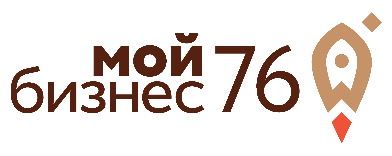 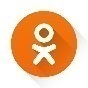 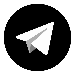 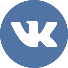 vk.com/moibizbiz76
t.me/moibiz76
ok.ru/moi.biz76
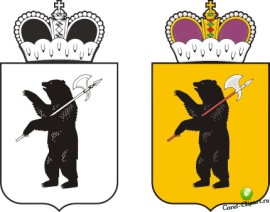 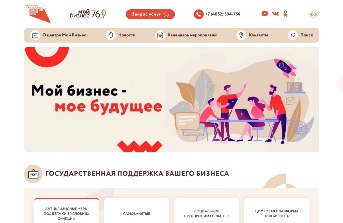 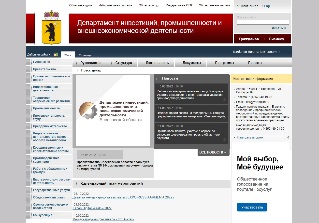 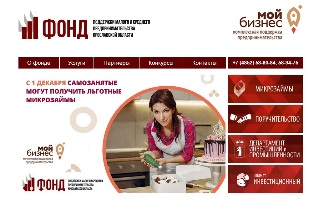  fond76.ru
     Фонд поддержки МСП
 yarregion.ru/depts/der
     Департамент ИПиВЭД
 мойбизнес76.рф
     Центр «Мой бизнес»
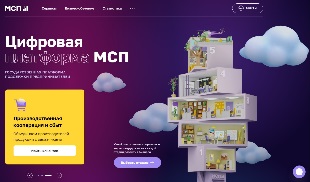 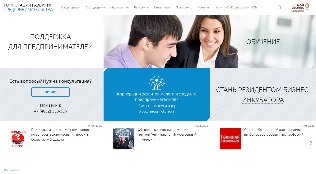  мсп.рф
     Цифровая платформа
 corpmsp76.ru
     Корпорация развития МСП
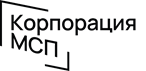 13
г. Ярославль, ул. Свердлова, 25д (3 этаж)
+7 (4852) 594-754
мойбизнес76.рф 

cppyar@yandex.ru  

vk.com/moibizbiz76 
ok.ru/moi.biz76
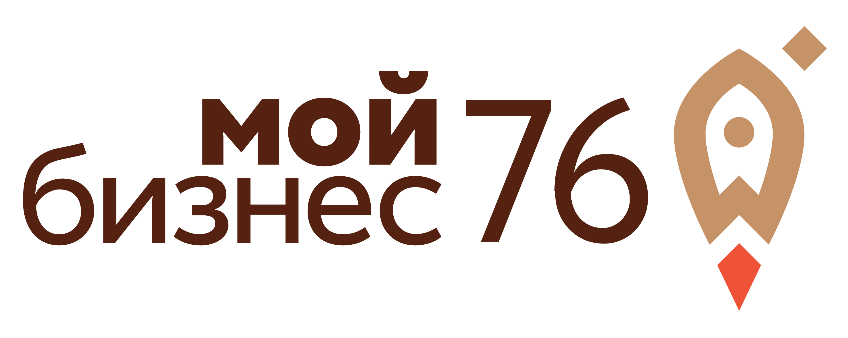 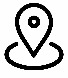 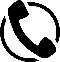 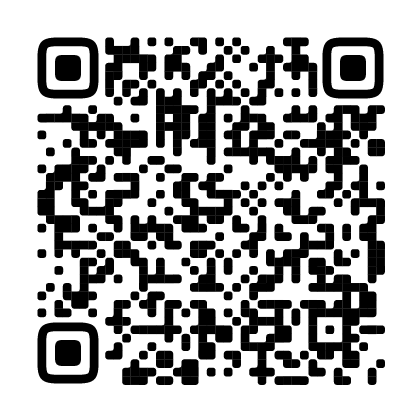 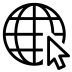 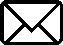 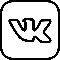 Подписывайтесь, чтобы быть в курсе всех мер поддержки бизнеса
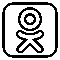 t.me/moibiz76
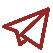